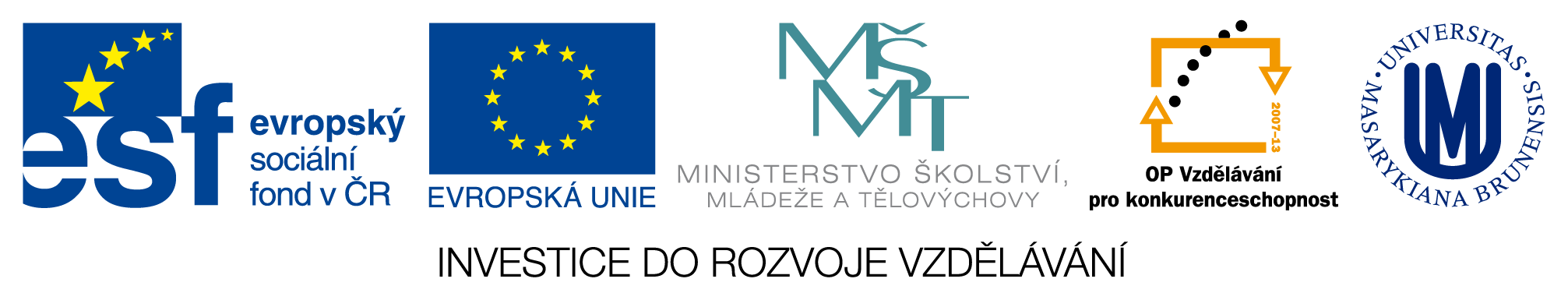 Geodézie v archeologii A
Podmínky k zápočtu
Účast na přednáškách
přednášky každý druhý týden tj.
23.9., 7.10., 21.10., 4.11., 18.11., 2.12.,
Absolvování testu
někdy na začátku zkouškového období
tj. od 6. 1. 2013 
pravděpodobně toto datum
Cíl přednášek a cvičení
Seznámit se základy a limity geodézie
Seznámit se s geodézií v archeologii
Naučit se ovládat přístroje
Připravit si projekt
Zvolit vhodnou metodu
Schopnost vyhodnotit data
a snad něco navíc
Program přednášek
Dějiny nejstarší a starší
Mezopotámie, Egypt, Řecko, Řím, …
Středověk, Renesance
Dějiny mladší a nejmladší
18. až 20. století
Staré míry
SI soustava starověku, středověku, novověku
Vývoj geodézie
Program přednášek
Trigonometrie a trigonometrické sítě
Výškové sítě
Nižší geodézie
měření úhlů
měření délek
polohová měření
vytyčovací práce
výšková měření
Přístroje
Geodézie
Název pochází z řečtiny
GEO – Země + DAIOMAI – dělím
GEO + METREIN– měřit – odvětví matematiky
 Vyvíjela se tam, kde se rozvíjela
matematika
astronomie
vyšší zemědělství
Úzce souvisí s kartografií
Egypt
papyrus Rhind
2. tisíciletí př. n. l.  
opisovač Ahmes popisuje výpočty:
ploch,
objemů, 
zaměřování pozemků

každoroční záplavy
nutnost vytýčit hranice pozemků
výběr daní pro panovníka
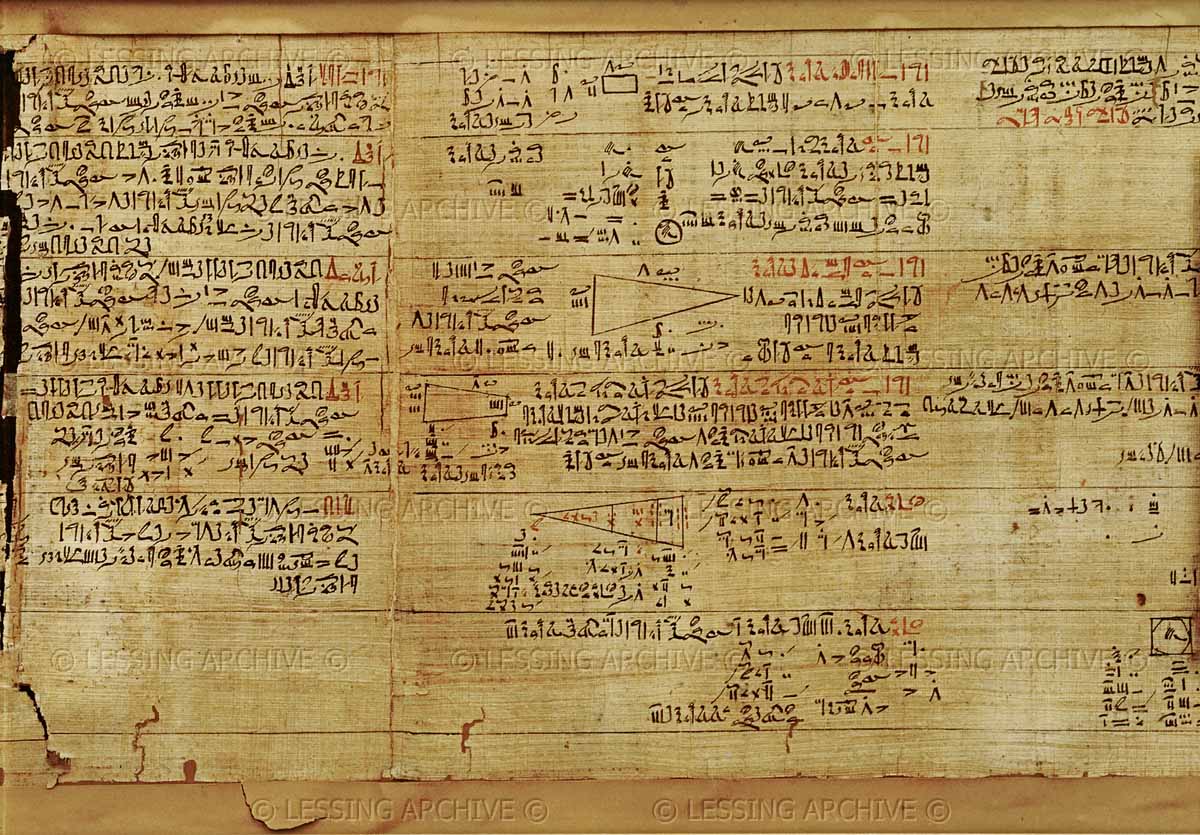 Mezopotámie, Indie, Čína
Vyměřování staveb
 chrámy
 silnice
 hradby
 Vytyčování polí
Řecko
Původní představy – plochá Země
	Homér

pochybnosti:
Stín Země na Měsíci  - kulatý
Polárka je níž nad obzorem jste-li jižněji

Aristoteles  - bohové se snažili stvořit svět ideální a ideální je kulatý

Eratosthenes  z Kyrény – výpočet průměru Země na základě délky stínu Slunce na dvou odlišných místech Egypta (Alexandrie a Syene) o slunovratu

Thálés z Milétu, Pythagoras ze Samu
Řecko
Římská říše
zeměměřiči byli již součástí státní správy

měli za úkol vyměřovat:
	pozemky, 
	silnice, 
	tábory, 
	akvadukty.

vyvinuli geodetické pomůcky:
	groma – vytýčení kolmic
	chorobates – nivelace
Římská říše
Groma
Groma se umístila nad vrchol pravého úhlu (např. nad roh pravoúhlé stavby) a cílením přes vlákna připevněná na konci ramen byl takto vytyčen pravý úhel. Groma byla jedinou úhloměrnou pomůckou, kterou měli Římané prakticky k dispozici a za její pomoci řešili pomocí pravých úhlů i složité vytyčovací úlohy, např. při stavbě kruhových či eliptických amfiteátrů nebo ražení tunelů.
Groma
Chorobates
Druh nivelační pomůcky. Ve dřevěném hranolu byla v rýze voda. Pomůcka byla postavena do vodorovné roviny a za pomoci hledáčků na obou koncích hranolu byla rovina promítána do dálky. Velikost chorobaty byla od několika decimetrů po metry.
Chorobata
Chorobata
Staré míry
Délkové

latinské jméno         délka            české
digitus                    0,0185 m   prst
palmus                   0,0741 m   dlaň 
pes                          0,296 m     stopa 
cubitus                   0,444 m     loket 
passus                    1,48 m       krok 
millepassus     1480 m            míle
Plošné

latinské jméno         délka                  české 
pes quadratus                0,0878 m2    stopa
čtvereční jugerum   2523 m2              jitro
Délky